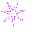 PHÒNG GIÁO DỤC VÀ ĐÀO TẠO TP THÁI NGUYÊN
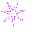 ÂM NHẠC LỚP 4
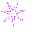 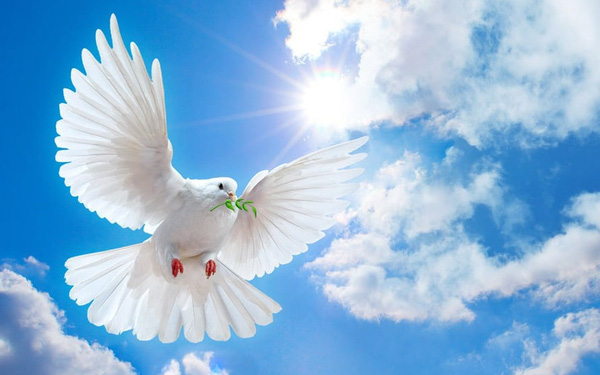 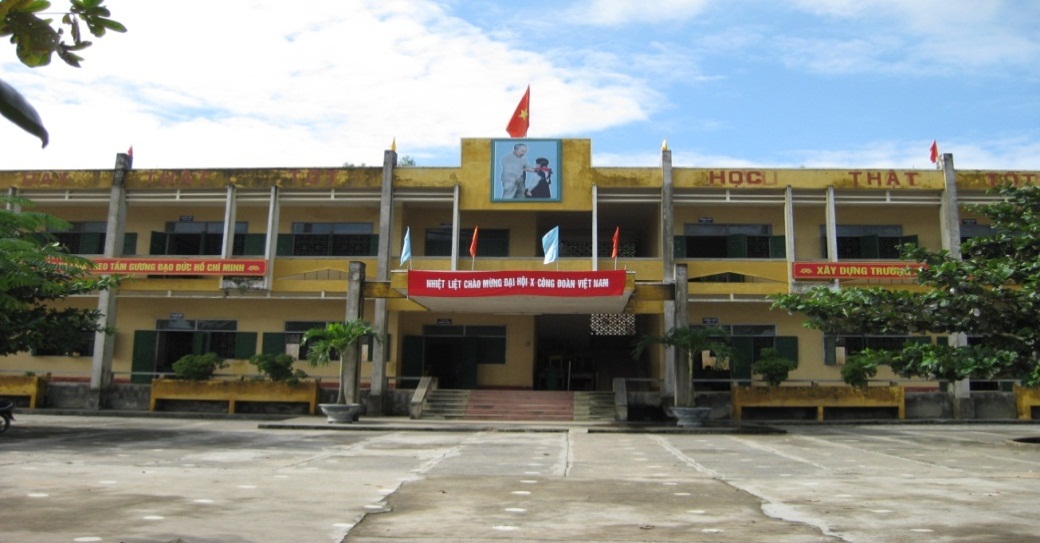 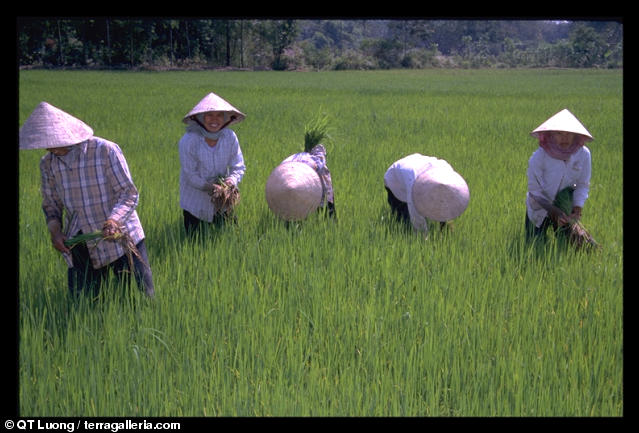 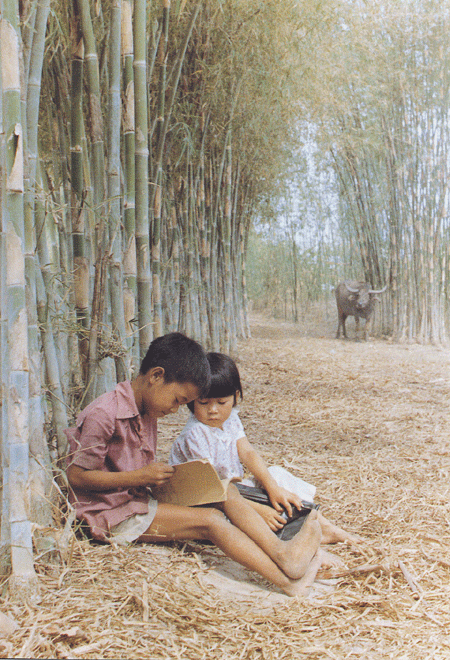 PHÒNG GIÁO DỤC VÀ ĐÀO TẠO 
THÀNH PHỐ THÁI NGUYÊN
Tiết 3: Ôn tập hát bài “Em yêu hòa bình”
Bài tập cao độ tiết tấu.
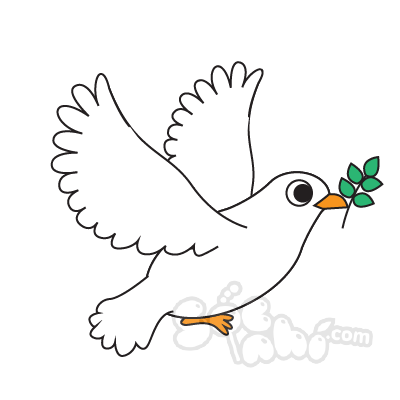 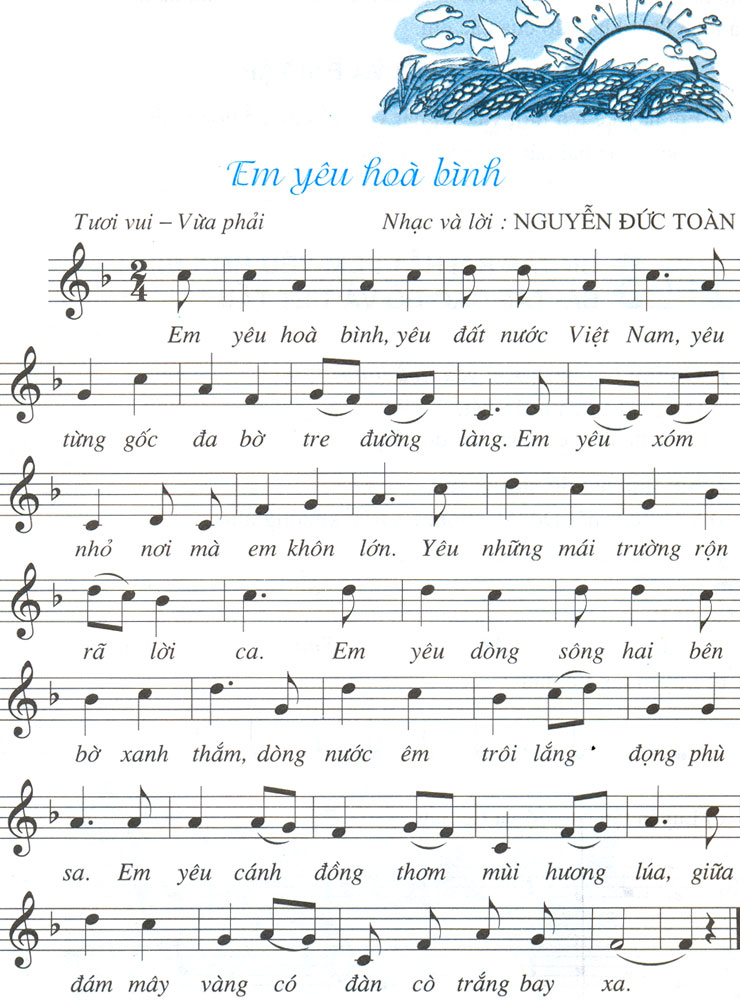 BỘ GÕ TAY CHÂN
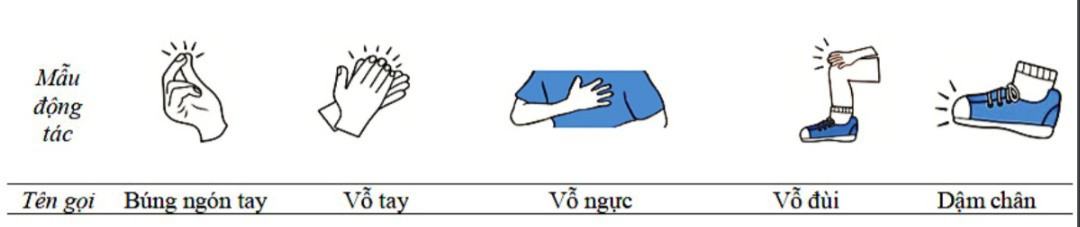 HÁT KẾT HỢP BỘ GÕ TAY CHÂN
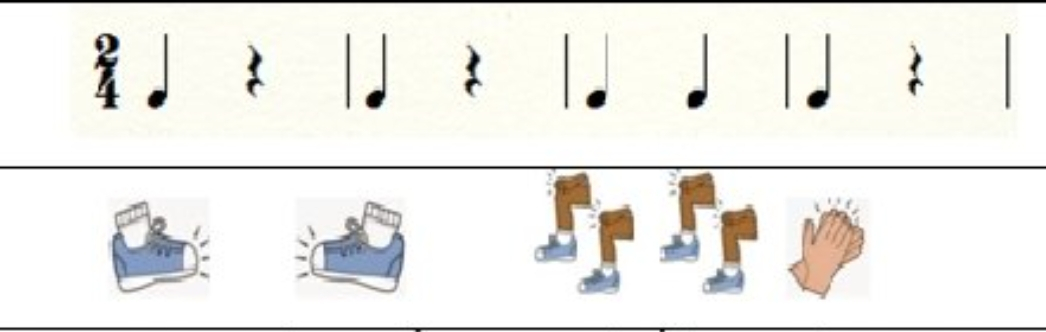 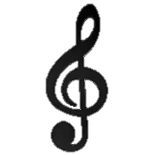 §ồ
La
Son
Mi
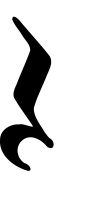 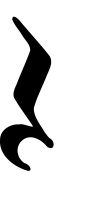 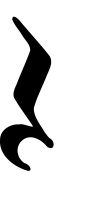 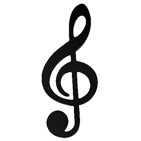 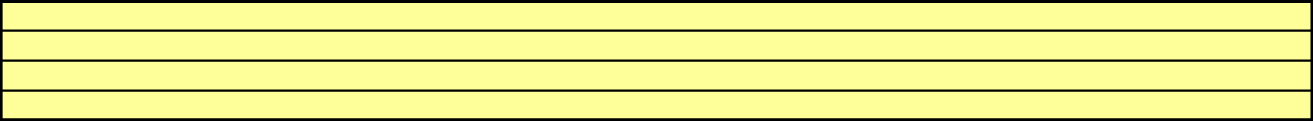 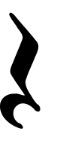 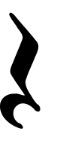 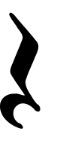 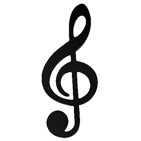 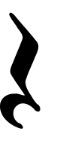 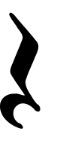 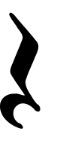 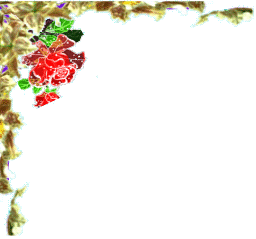 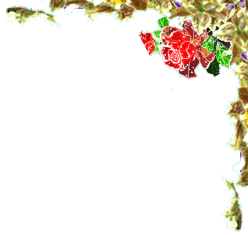 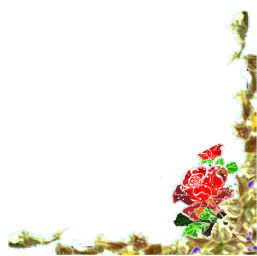 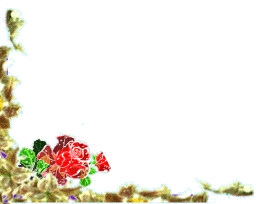 Tiết học đến đây là kết thúc. 
Chúc các em chăm ngoan học giỏi.